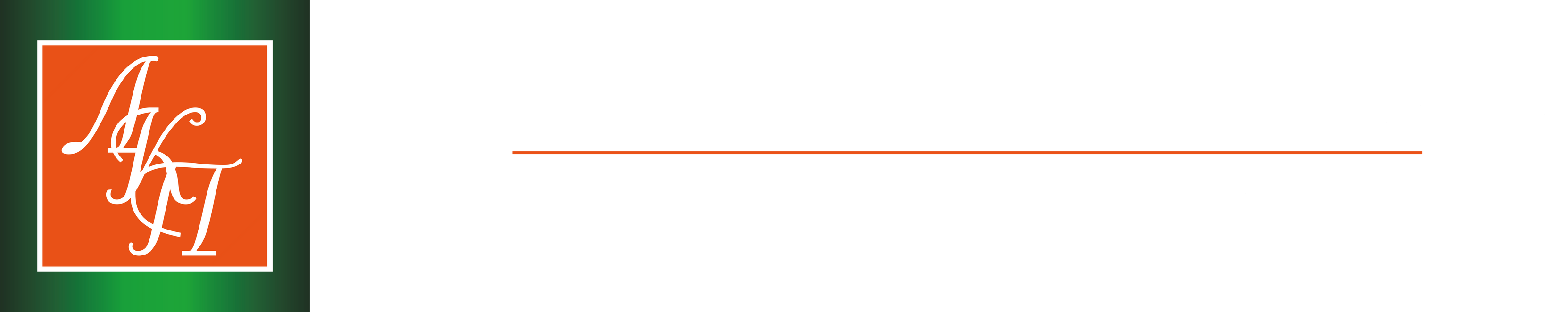 КОРОНАВИРУС И КРИЗИС 2020:ЧТО ДЕЛАТЬ БИЗНЕСУ?!
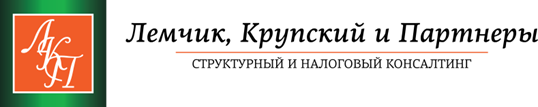 ПРАВОВЫЕ ВОЗМОЖНОСТИ ДЛЯ РАБОТОДАТЕЛЯ ПРИ РАСПРОСТРАНЕНИИ КОРОНОВИРУСА (КВ-19)
Россия, 127006, Москва, ул. Малая Дмитровка, 20, второй этаж  Тел.:+7 (495) 544 16 99 , +7 (495) 775 87 14           LKPconsult.ru
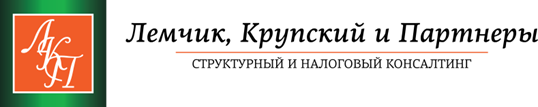 ПРАВОВЫЕ ВОЗМОЖНОСТИ ДЛЯ РАБОТОДАТЕЛЯ ПРИ РАСПРОСТРАНЕНИИ КОРОНОВИРУСА (КВ-19)
Россия, 127006, Москва, ул. Малая Дмитровка, 20, второй этаж  Тел.:+7 (495) 544 16 99 , +7 (495) 775 87 14           LKPconsult.ru
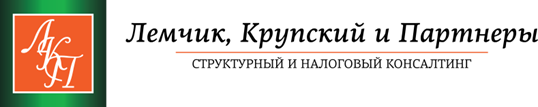 ПРАВОВЫЕ ВОЗМОЖНОСТИ ДЛЯ РАБОТОДАТЕЛЯ ПРИ РАСПРОСТРАНЕНИИ КОРОНОВИРУСА (КВ-19)
Россия, 127006, Москва, ул. Малая Дмитровка, 20, второй этаж  Тел.:+7 (495) 544 16 99 , +7 (495) 775 87 14           LKPconsult.ru
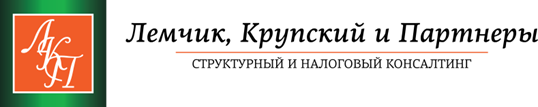 ПРАВОВЫЕ ВОЗМОЖНОСТИ ДЛЯ РАБОТОДАТЕЛЯ ПРИ РАСПРОСТРАНЕНИИ КОРОНОВИРУСА (КВ-19)
Россия, 127006, Москва, ул. Малая Дмитровка, 20, второй этаж  Тел.:+7 (495) 544 16 99 , +7 (495) 775 87 14           LKPconsult.ru
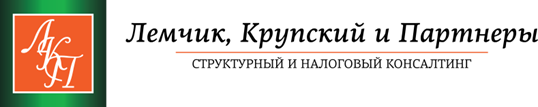 ПРАВОВЫЕ ВОЗМОЖНОСТИ ДЛЯ РАБОТОДАТЕЛЯ ПРИ РАСПРОСТРАНЕНИИ КОРОНОВИРУСА (КВ-19)
02 апреля в КоАП г. Москвы добавлена ст. 3.18.1:

1. Неисполнение требований о временной приостановке проведения мероприятий с очным присутствием граждан, а также работы объектов розничной торговли, организаций (предприятий) общественного питания, оказания услуг с посещением гражданами таких объектов, организаций (предприятий), если эти действия (бездействие) не содержат уголовно наказуемого деяния или не влекут административной ответственности в соответствии с Кодексом Российской Федерации об административных правонарушениях, - влечет наложение административного штрафа на должностных лиц в размере от тридцати тысяч до сорока тысяч рублей; на юридических лиц – от двухсот тысяч до трехсот тысяч рублей.

2. Невыполнение гражданами требований нормативных правовых актов города Москвы, направленных на введение и обеспечение режима повышенной готовности на территории города Москвы, в том числе необеспечение режима самоизоляции, если эти действия (бездействие) не содержат уголовно наказуемого деяния или не влекут административной ответственности в соответствии с Кодексом Российской Федерации об административных правонарушениях, - влечет наложение административного штрафа на граждан в размере четырех тысяч рублей.

3. Повторное совершение административного правонарушения -  влечет наложение административного штрафа на граждан в размере пяти тысяч рублей; на должностных лиц - от сорока тысяч до пятидесяти тысяч рублей; на юридических лиц - от трехсот тысяч до пятисот тысяч рублей.

4. Совершение административного правонарушения, предусмотренного частью 2 настоящей статьи, с использованием транспортного средства - влечет наложение административного штрафа на граждан в размере пяти тысяч рублей.»
Россия, 127006, Москва, ул. Малая Дмитровка, 20, второй этаж  Тел.:+7 (495) 544 16 99 , +7 (495) 775 87 14           LKPconsult.ru
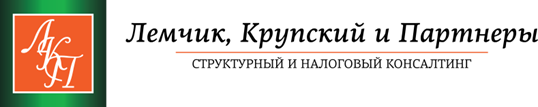 ПРАВОВЫЕ ВОЗМОЖНОСТИ ДЛЯ РАБОТОДАТЕЛЯ ПРИ РАСПРОСТРАНЕНИИ КОРОНОВИРУСА (КВ-19)
ЧТО ДЕЛАТЬ, КОГДА ДЕЯТЕЛЬНОСТЬ КОМПАНИИ ПАРАЛИЗОВАНА?
На сегодняшний момент не опубликованы меры поддержки компаний, за исключением оплаты листков нетрудоспособности  работников в определенных ситуациях.
ПРОСТОЙ
ПРОСТОЙ ПОДЛЕЖИТ ОПЛАТЕ – СТ. 157 ТК РФ, в т.ч. когда простой возникает НЕ по вине работника/работодателя - в размере не менее двух третей тарифной ставки, оклада, рассчитанных пропорционально времени простоя.
 (!) В соответствии с п. 2 ст. 25 Закона РФ от 19.04.1991 N 1032-1 «О занятости населения в Российской Федерации» о приостановке производства (длительном простое) работодатель обязан в письменной форме сообщить в органы службы занятости в течение трех рабочих дней после принятия соответствующего решения.
В п. 6 Письма Роструда от 19.03.2012 N 395-6-1: «С нашей точки зрения, в данной статье идет речь о приостановлении производства в целом».
Для оформления табеля учета рабочего времени и начисления выплат в пользу работников необходим приказ (распоряжение) о простое с указанием  даты и времени начала простоя; причины простоя; виновника простоя; перечня работников (структурных подразделений), находящихся в простое; времени окончания простоя (если его возможно определить). 
Отказ работодателя от оплаты времени простоя или занижение размера оплаты по сравнению с тем, что предусмотрено ст. 157 ТК РФ, является нарушением законодательства о труде, за которое предусмотрена ответственность в соответствии с ч. 1 ст. 5.27 КоАП РФ.
Россия, 127006, Москва, ул. Малая Дмитровка, 20, второй этаж  Тел.:+7 (495) 544 16 99 , +7 (495) 775 87 14           LKPconsult.ru
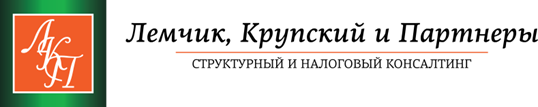 ПРАВОВЫЕ ВОЗМОЖНОСТИ ДЛЯ РАБОТОДАТЕЛЯ ПРИ РАСПРОСТРАНЕНИИ КОРОНОВИРУСА (КВ-19)
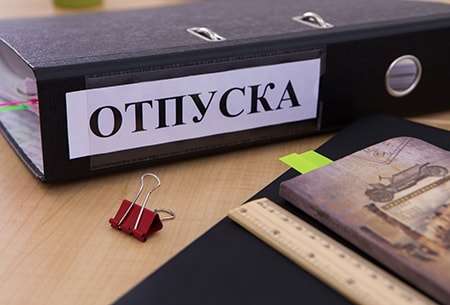 ОТПУСК БЕЗ СОХРАНЕНИЯ ЗАРАБОТНОЙ ПЛАТЫ
(!) Отпуск «за свой счет» может быть только по инициативе работника. 

В случае, если работники не согласны, и будет подана жалоба в ГИТ, то работодателя ждет штраф за нарушение трудового законодательства в сумме от 500 до 5000 рублей (ст. 5.27 КоАП РФ). Кроме того, инспектор оформит предписание, в котором обяжет компанию доначислить работникам законный минимум.


СТ. 128 ТК РФ
Ч. 1: «По семейным обстоятельствам и другим уважительным причинам работнику по его письменному заявлению может быть предоставлен отпуск без сохранения заработной платы, продолжительность которого определяется по соглашению между работником и работодателем»
Россия, 127006, Москва, ул. Малая Дмитровка, 20, второй этаж  Тел.:+7 (495) 544 16 99 , +7 (495) 775 87 14           LKPconsult.ru
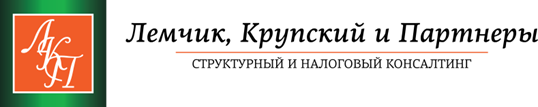 ПРАВОВЫЕ ВОЗМОЖНОСТИ ДЛЯ РАБОТОДАТЕЛЯ ПРИ РАСПРОСТРАНЕНИИ КОРОНОВИРУСА (КВ-19)
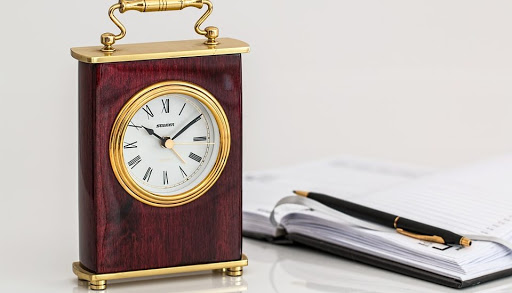 НЕПОЛНОЕ РАБОЧЕЕ ВРЕМЯ
В случае, если деятельность не прекращается, но объем задач объективно уменьшается и есть риск массового увольнения, то работодателя также применяют процедуру переводы работников на неполное рабочее время. Такой перевод может быть не более, чем на 6 месяцев. 
ТК РФ не дает определения неполного рабочего времени, предусматривая лишь то, что оно может устанавливаться в виде неполного рабочего дня или неполной рабочей недели (см. Письмо Роструда от 8 июня 2007 г. N 1619-6). 
(!) Перевод на такой режим труда невозможен одномоментно, необходимо уведомлять работника за 2 месяца до введения нового режима рабочего времени.
При этом необходимо уведомлять службу занятости о введении режима неполного рабочего дня в течение трех рабочих дней с момента принятия соответствующего решения. Делать это рекомендуем в любом случае, когда вводите неполный рабочий день в порядке ст. 74 ТК РФ, независимо от того, есть угроза массового увольнения или нет. Это следует из п. 2 ст. 25 Закона о занятости и косвенно подтверждается Письмом Роструда от 17.05.2011 N 1329-6-1.
СТ. 74 ТК РФ
Россия, 127006, Москва, ул. Малая Дмитровка, 20, второй этаж  Тел.:+7 (495) 544 16 99 , +7 (495) 775 87 14           LKPconsult.ru
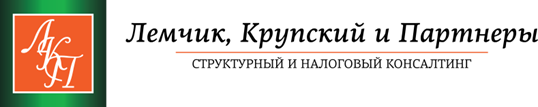 ПРАВОВЫЕ ВОЗМОЖНОСТИ ДЛЯ РАБОТОДАТЕЛЯ ПРИ РАСПРОСТРАНЕНИИ КОРОНОВИРУСА (КВ-19)
Сокращение численности работников означает уменьшение количества штатных единиц по определенной должности. Сокращение штата работников - это полное исключение из штатного расписания определенных должностей.
ЭТАПЫ:
Издание приказа о начале процедуры сокращения штата и утверждение нового штатного расписания;
Уведомление профсоюза (если он есть в организации);
Уведомление службы занятости не позднее, чем за два месяца до начала проведения увольнений (при массовом увольнении — за три месяца);
Персональное уведомление работников не менее, чем за два месяца до даты увольнения с предложением имеющихся вакантных должностей, которые соответствуют квалификации работника (отказывается знакомиться и ставить подпись – составляется акт). Отсутствие вакансий – не нарушение;
По истечении двух месяцев издание приказа по форме № Т-8 об увольнении работника;
Внесение записи в трудовую книжку;
Окончательный расчет: 1. оплата отработанных дней; 2. компенсация за не использованные дни отпуска; 3. выходное пособие  за первый месяц после увольнения работника в размере среднего месячного заработка (ч. 1 ст. 178, ч. 1 ст. 318 ТК РФ). За второй месяц платится пособие, если в течение двух недель после увольнения  работник обратился в службу занятости, о чем предоставляет соответствующий документ.
СОКРАЩЕНИЕ ШТАТА/ЧИСЛЕННОСТИ
Кого нельзя увольнять в связи с сокращением штата: беременные; женщины, воспитывающие детей до 3 лет; одиноких матерей, воспитывающих ребенка-инвалида в возрасте до 18 лет или ребенка в возрасте до 14 лет; иц, воспитывающих без матери ребенка в возрасте до 14 лет (ребенка-инвалида в возрасте до 18 лет); единственных кормильцев ребенка-инвалида в возрасте до 18 лет или ребенка в возрасте до трех лет в семье, где трое и более малолетних детей, если второй родитель (законный представитель) не работает; работников, которых нельзя увольнять по итогам оценки преимущественного права; находящихся на больничном или в отпуске на день увольнения (дату увольнения в таком случае необходимо перенести).
Россия, 127006, Москва, ул. Малая Дмитровка, 20, второй этаж  Тел.:+7 (495) 544 16 99 , +7 (495) 775 87 14           LKPconsult.ru
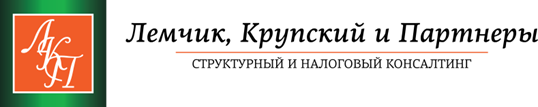 ПРАВОВЫЕ ВОЗМОЖНОСТИ ДЛЯ РАБОТОДАТЕЛЯ ПРИ РАСПРОСТРАНЕНИИ КОРОНОВИРУСА (КВ-19)
ЮРИСТЫ ПРАКТИКИ «ТРУДОВЫЕ ОТНОШЕНИЯ И СПОРЫ» ЮРИДИЧЕСКОЙ ФИРМЫ «ЛЕМЧИК, КРУПСКИЙ И ПАРТНЕРЫ» ПРЕДЛАГАЮТ ВАМ РЕШЕНИЯ, КОТОРЫЕ ПОМОГУТ СПРАВИТЬСЯ БИЗНЕСУ В СТОЛЬ ТРУДНОЕ ВРЕМЯ, СОХРАНИТЬ РАБОЧИЕ МЕСТА И СНИЗИТЬ НАГРУЗКУ НА ФОНД ОПЛАТЫ ТРУДА:

А) ОФОРМЛЕНИЕ ПРОСТОЯ, ПЕРЕВОДА НА НЕПОЛНОЕ РАБОЧЕЕ ВРЕМЯ, ОФОРМЛЕНИЕ НАЧАЛА ПРОЦЕДУРЫ СОКРАЩЕНИЯ

Б) СОПРОВОЖДЕНИЕ ПЕРЕВОДА СОТРУДНИКОВ НА ДИСТАНЦИОННЫЙ РЕЖИМ РАБОТЫ, ПРИВЕДЕНИЕ ЛОКАЛЬНЫХ АКТОВ В СООТВЕТСТВИЕ

В) РАБОТА С ИНДИВИДУАЛЬНЫМИ СЛОЖНЫМИ СЛУЧАЯМИ

Г) ДОКУМЕНТАЛЬНОЕ ОБОСНОВАНИЕ ТОГО, ПОЧЕМУ ВАША КОМПАНИЯ НЕ ПОДПАДАЕТ ПОД ДЕЙСТВИЕ ПРЕЗИДЕНТСКОГО УКАЗА И МОЖЕТ ОСУЩЕСТВЛЯТЬ ДЕЯТЕЛЬНОСТЬ

Д) МОНИТОРИНГ ЗАКОНОДАТЕЛЬНЫХ АКТОВ, ПРЕДУСМАТРИВАЮЩИХ ИСКЛЮЧЕНИЯ И ОГРАНИЧЕНИЯ ДЛЯ ВАШЕЙ КОМПАНИИ В КАЖДОМ КОНКРЕТНОМ РЕГИОНЕ РОССИИ
Россия, 127006, Москва, ул. Малая Дмитровка, 20, второй этаж  Тел.:+7 (495) 544 16 99 , +7 (495) 775 87 14           LKPconsult.ru
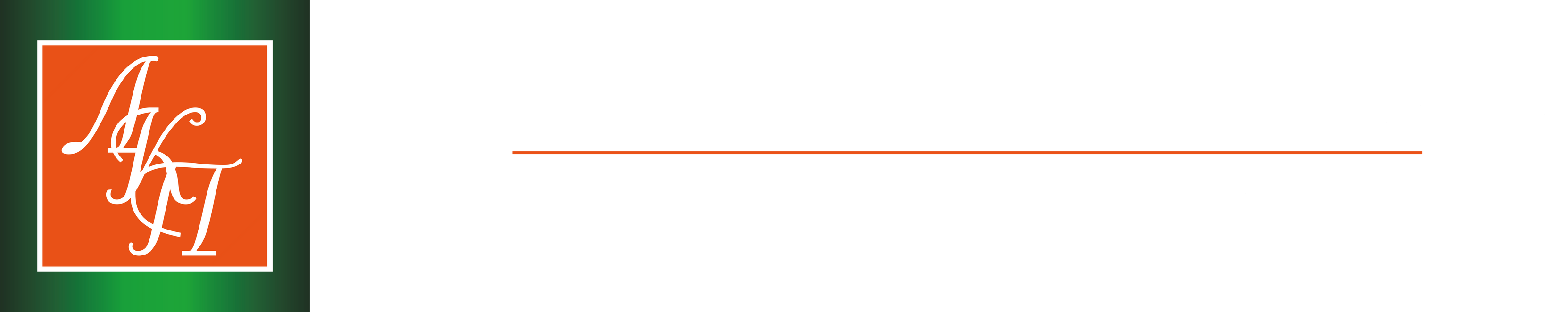 КОНТАКТЫ ДЛЯ СВЯЗИ:
E-MAIL: ONLINE@LKPCONSULT.RU

АДРЕС ОФИСА:127006, Г. МОСКВА
УЛ.МАЛАЯ ДМИТРОВКА 20 БЦ «ДМИТРОВКА», ЭТАЖ 2